ՄԱԹԵՄԱՏԻԿԱ 5
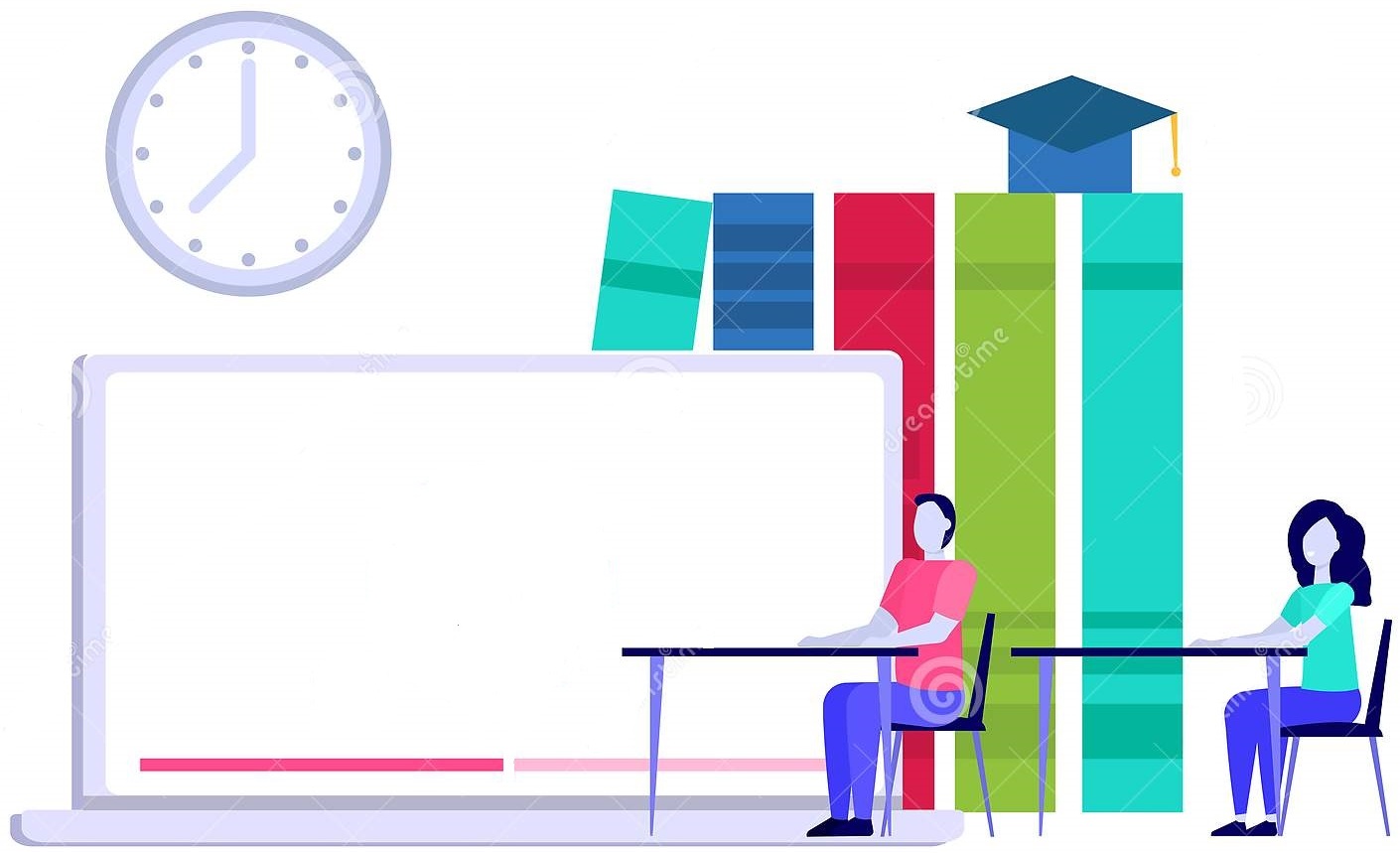 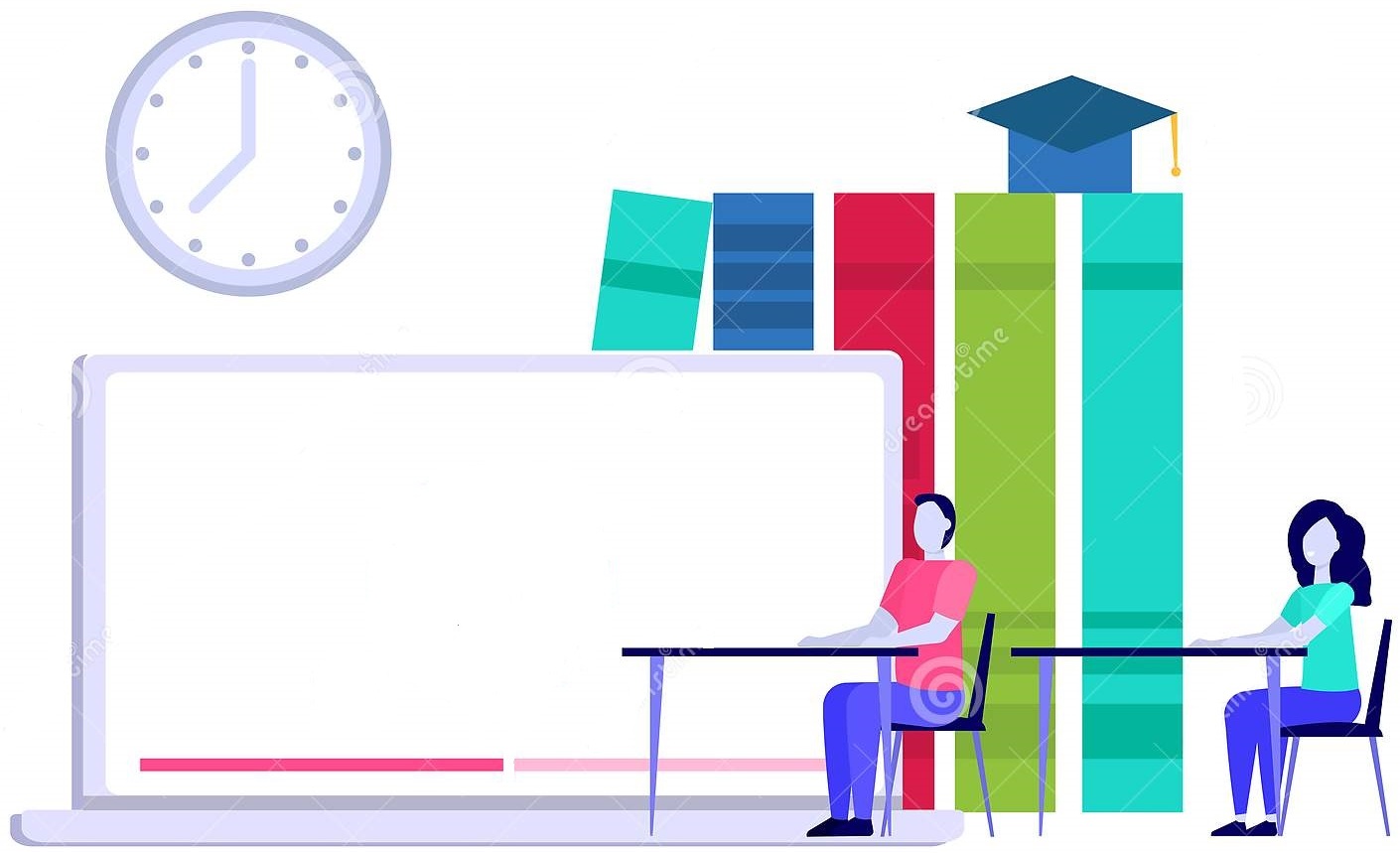 ԴԱՍ 9
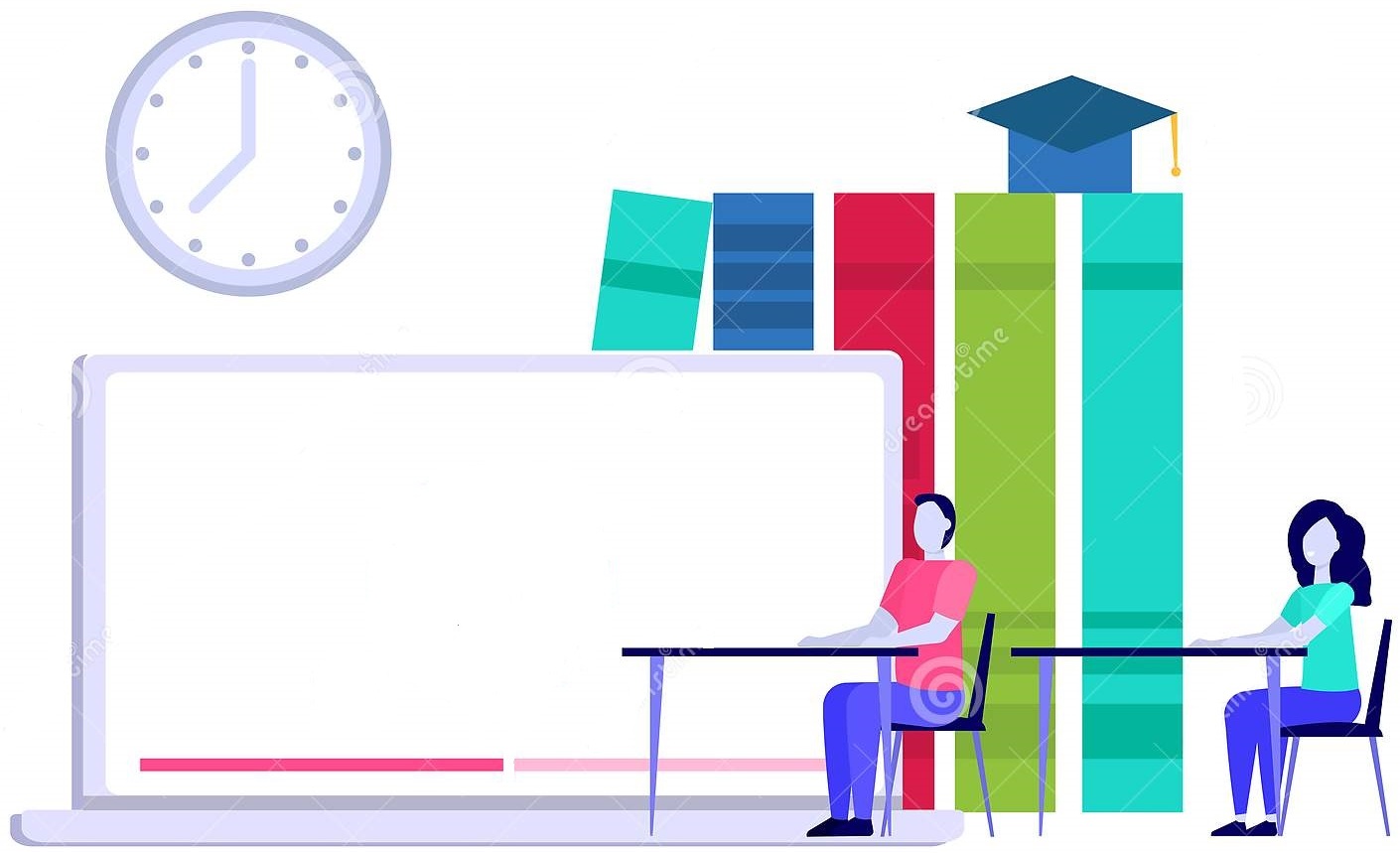 Բնական թվերի գումարումը. գումարման տեղափոխական օրենքը
Գայանե Սիմոնյան
Կոտայքի մարզի Ակունքի միջն. դպրոց
Գումարենք   5  և   2   թվերը:
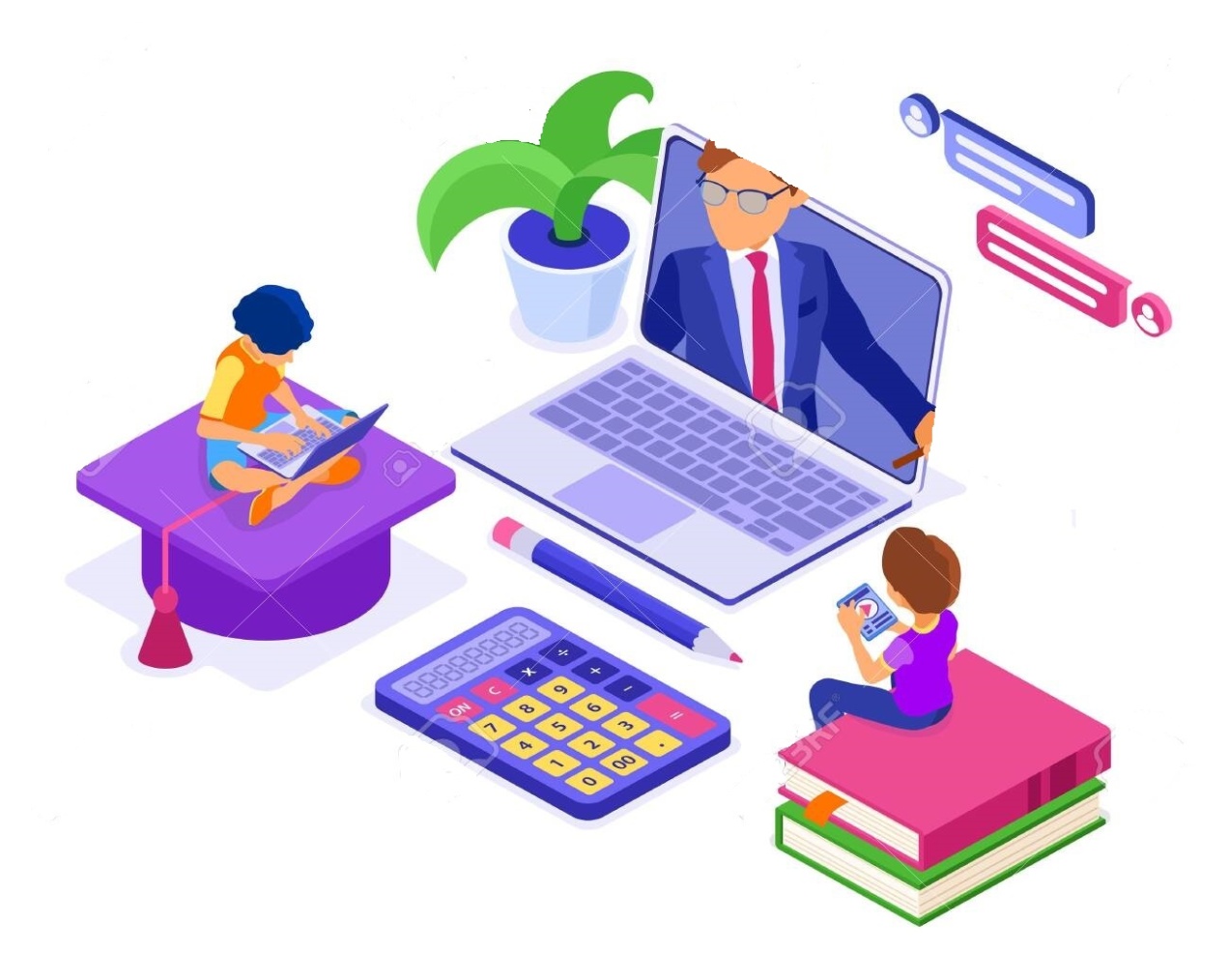 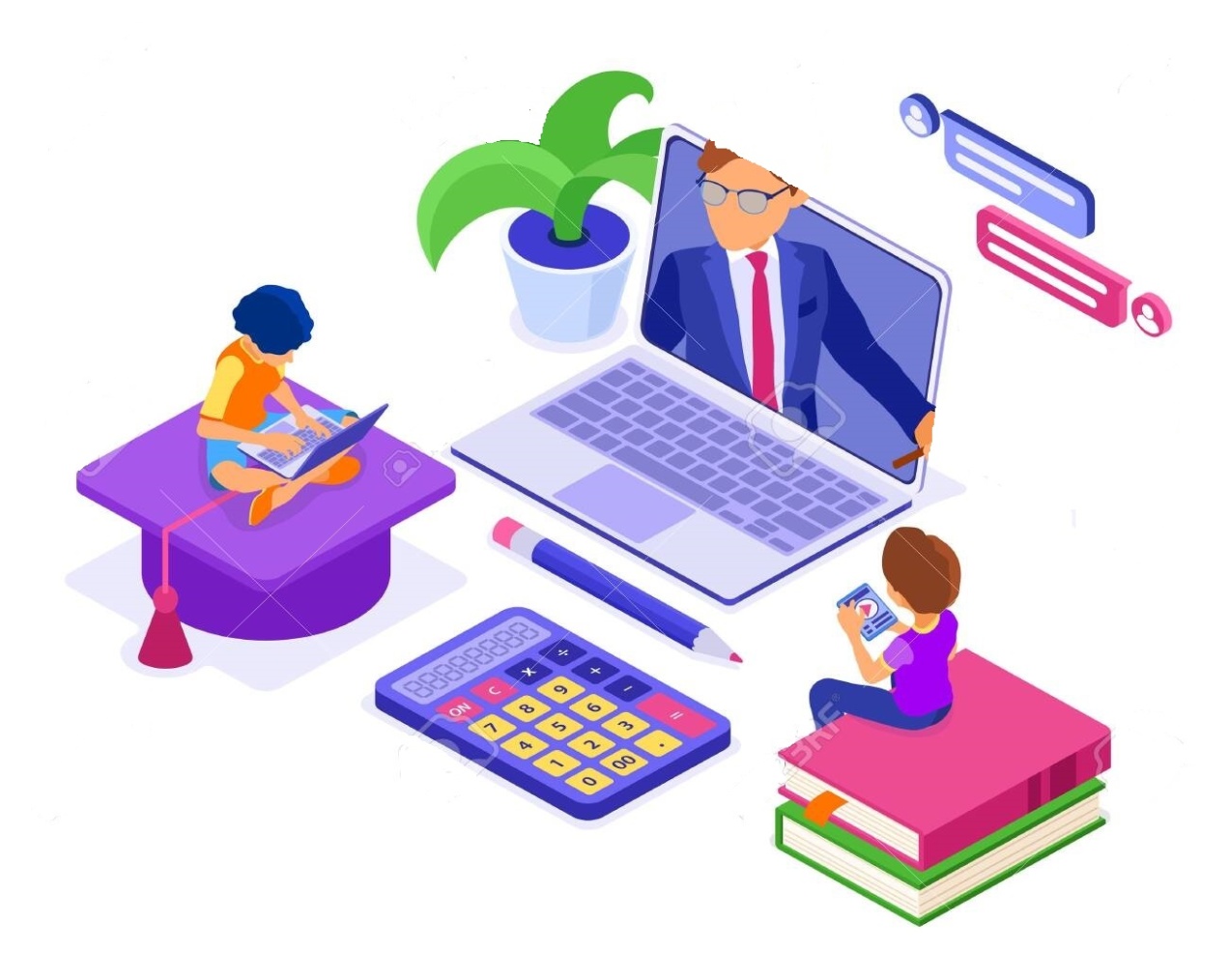 +
+
+
=
+
=
+
1
1
1
1
1
5
1
2
1
+
+
+
+
+
=
+
+
=
2
1
1
1
1
5
1
1
1
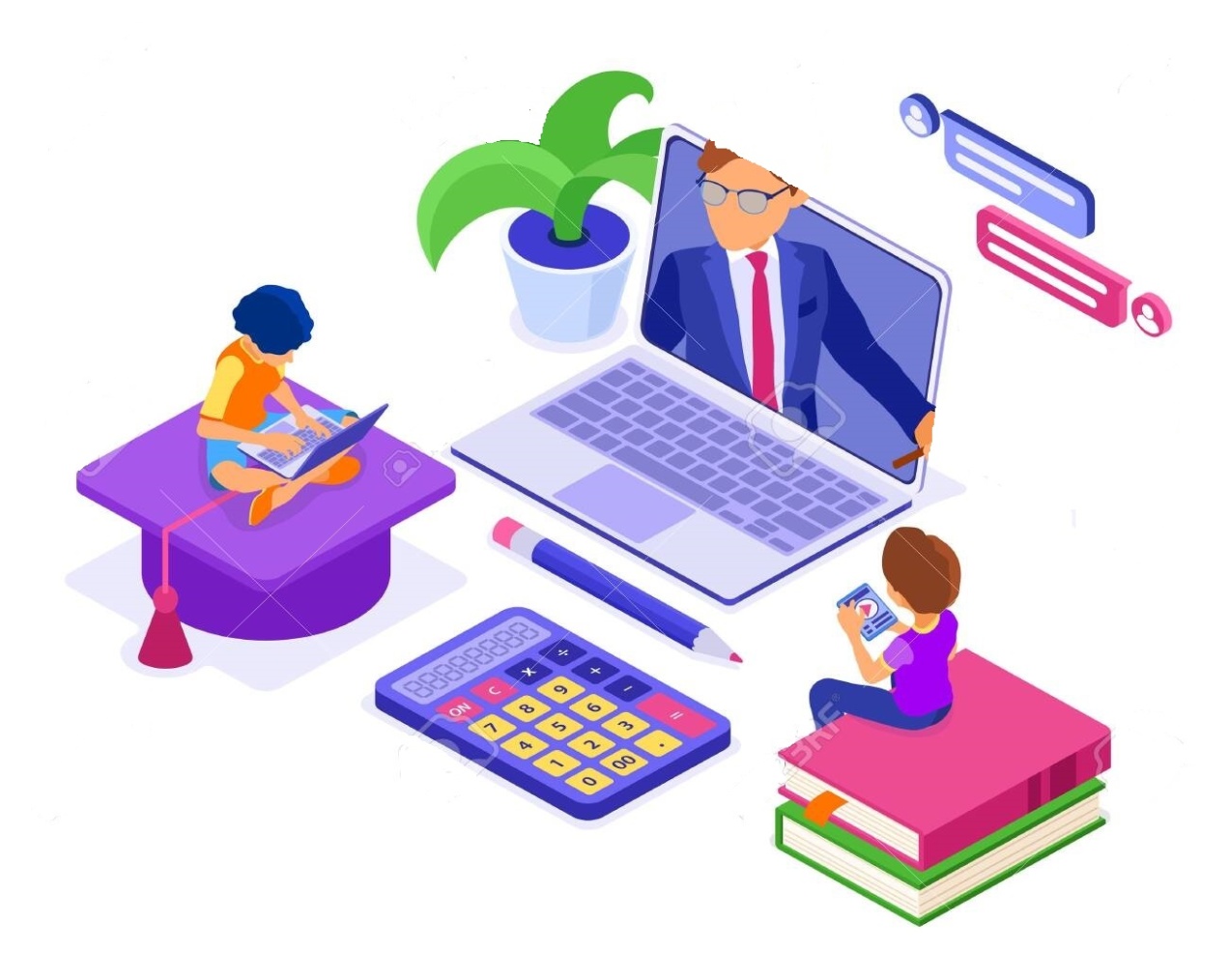 +
+
+
=
=
+
+
+
1
1
1
1
1
1
1
7
5+2=7
Այսպիսով`
5 + 2 = 7
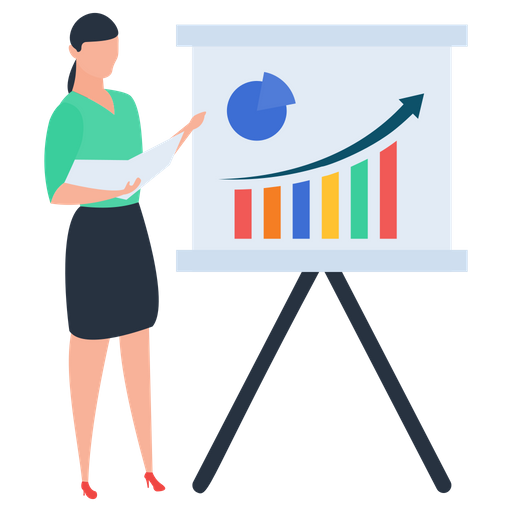 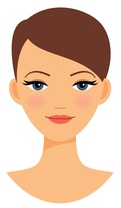 Ի՞նչ  է  նշանակում  իրար  գումարել  երկու  թիվ:
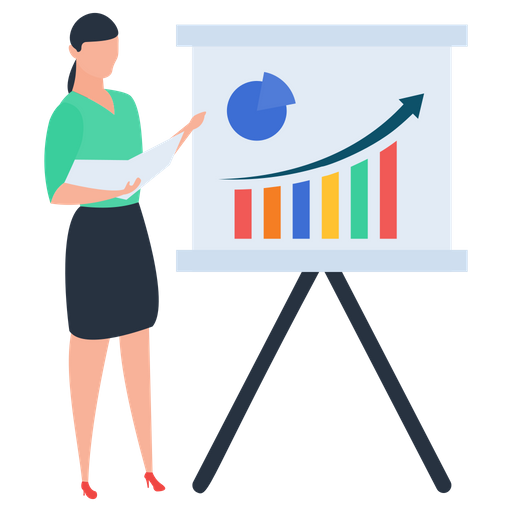 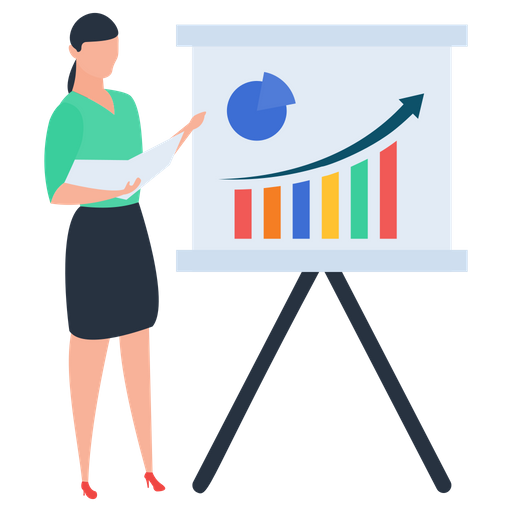 Երկու  թիվ  գումարել  նշանակում  է  գտնել  մի 
այնպիսի  թիվ,  որում  պարունակվող  մեկերի  քանակը  հավասար  է 
այդ  թվերում  պարունակվող  մեկերի  ընդհանուր  քանակին:
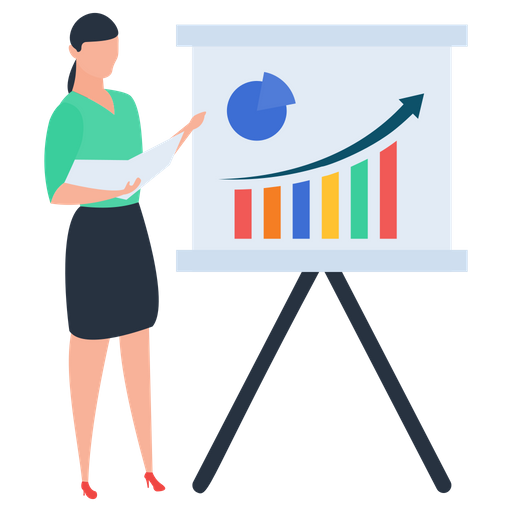 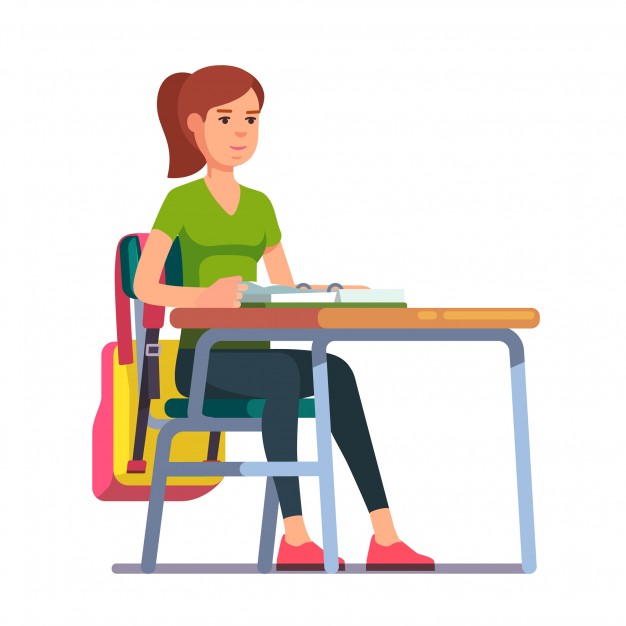 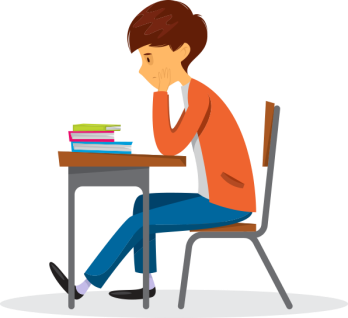 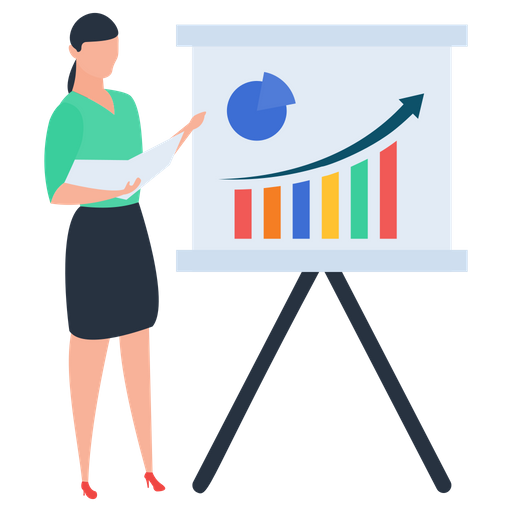 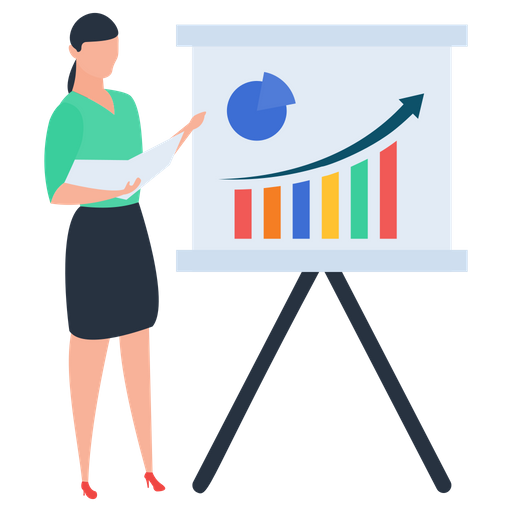 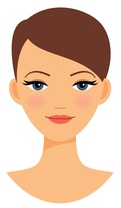 Գումարման  գործողության  բաղադրիչները
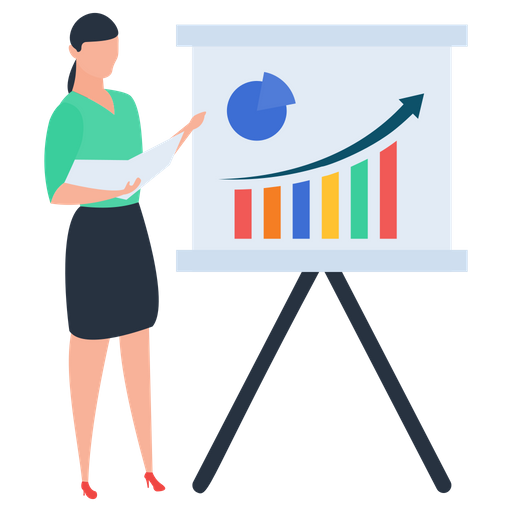 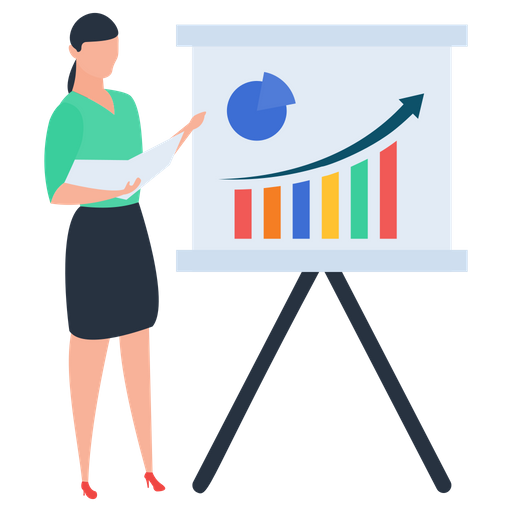 5  +  2  =  7
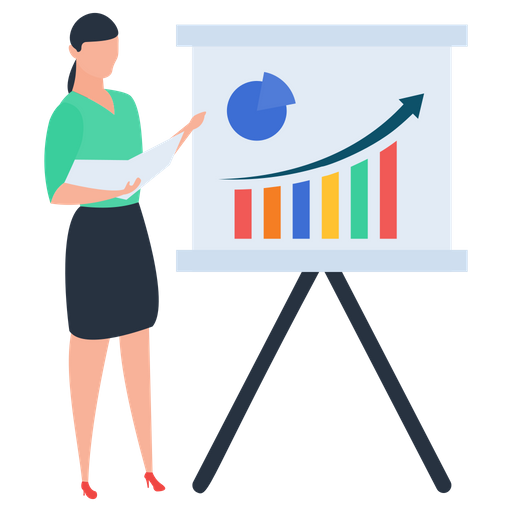 գումարելիներ
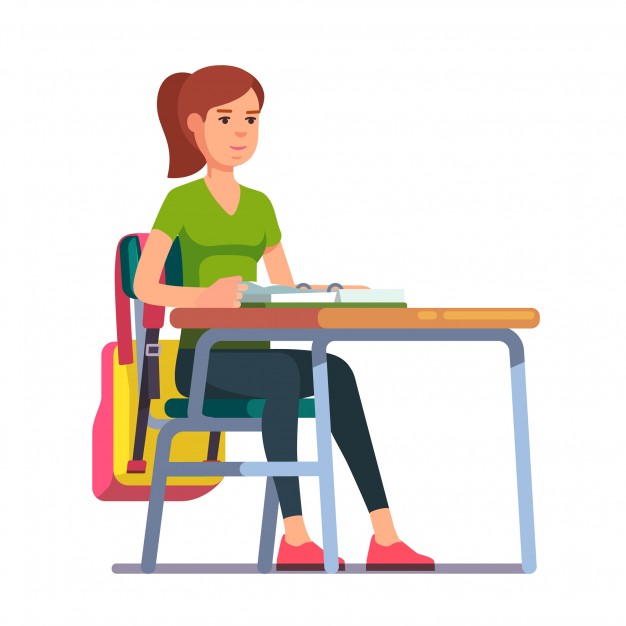 գումար
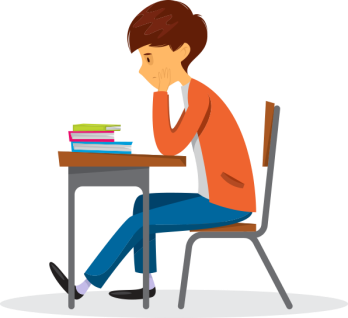 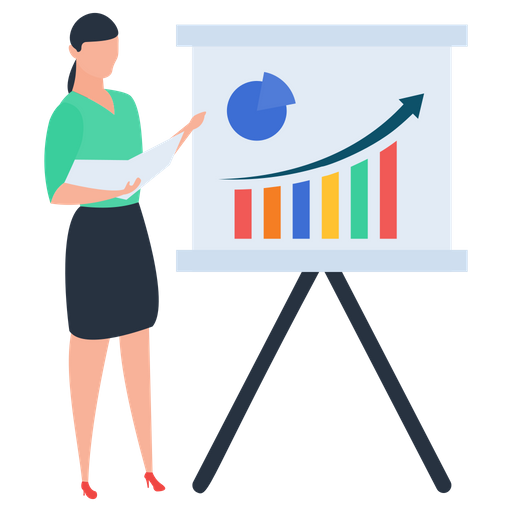 Գումարման աղյուսակ
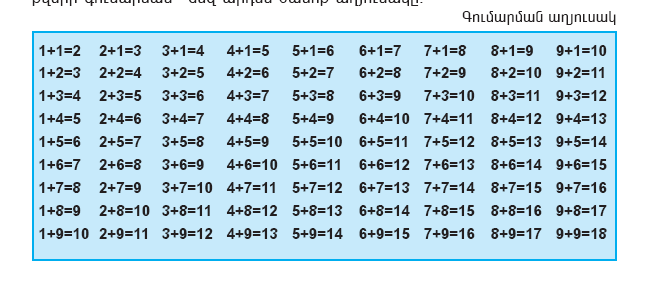 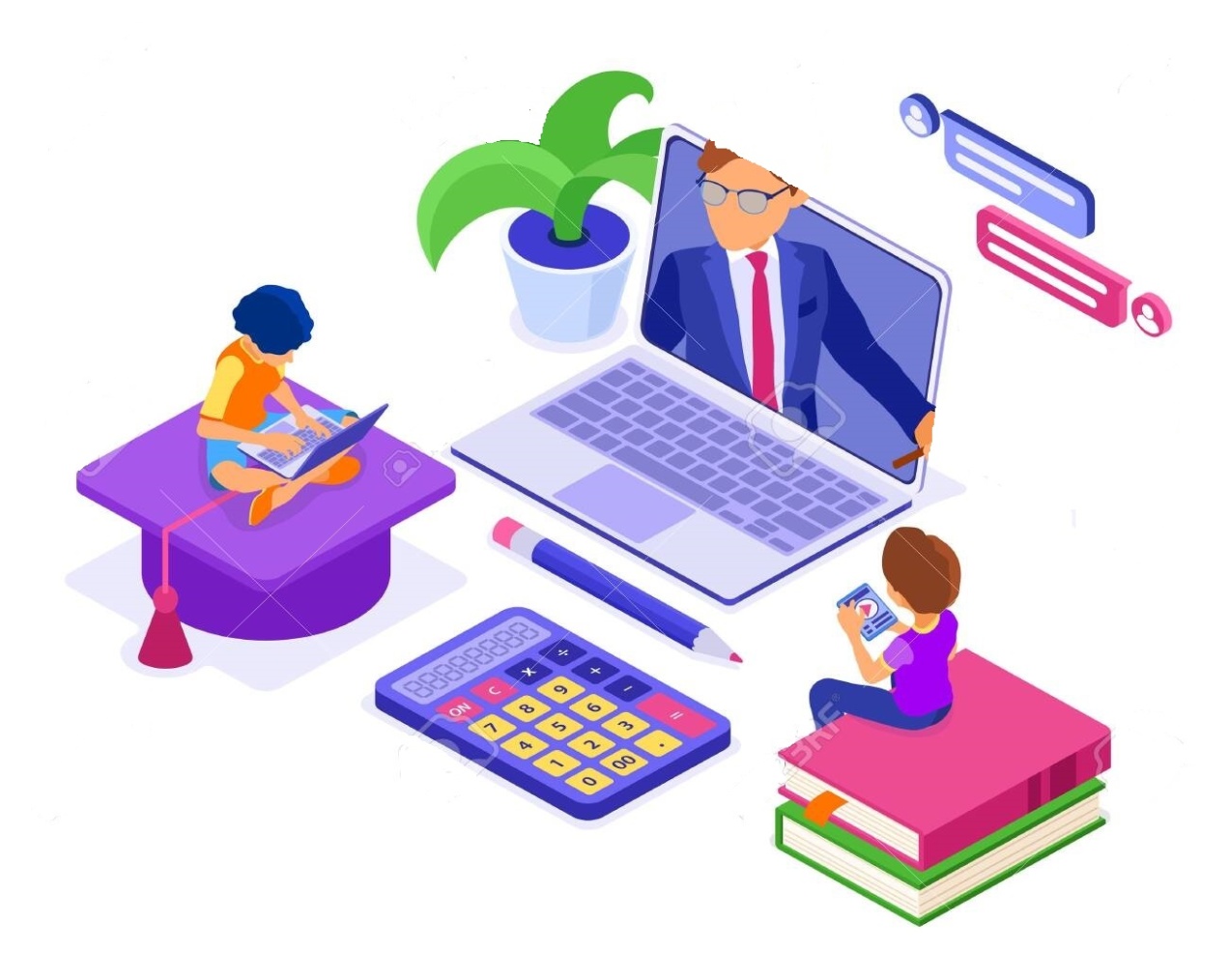 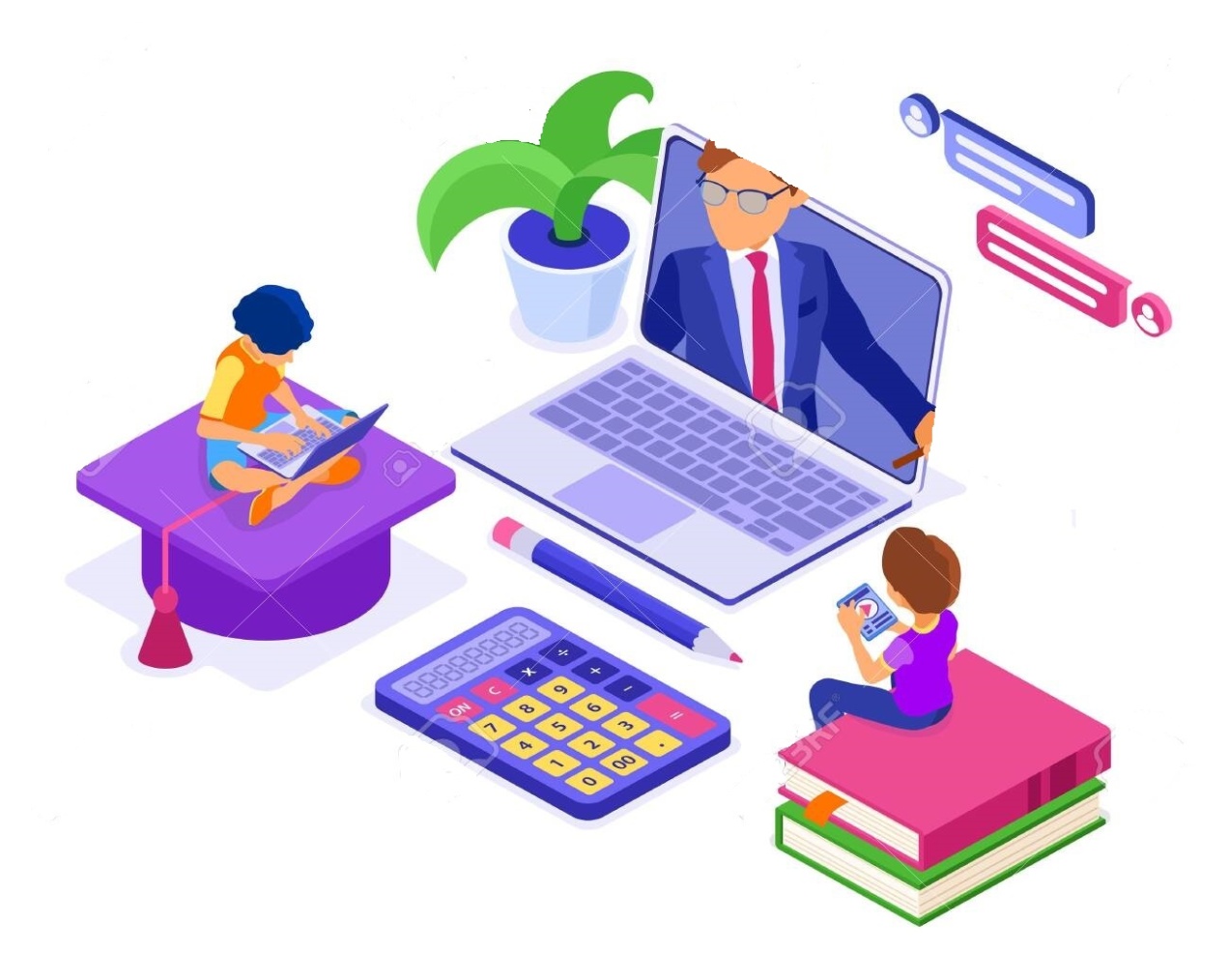 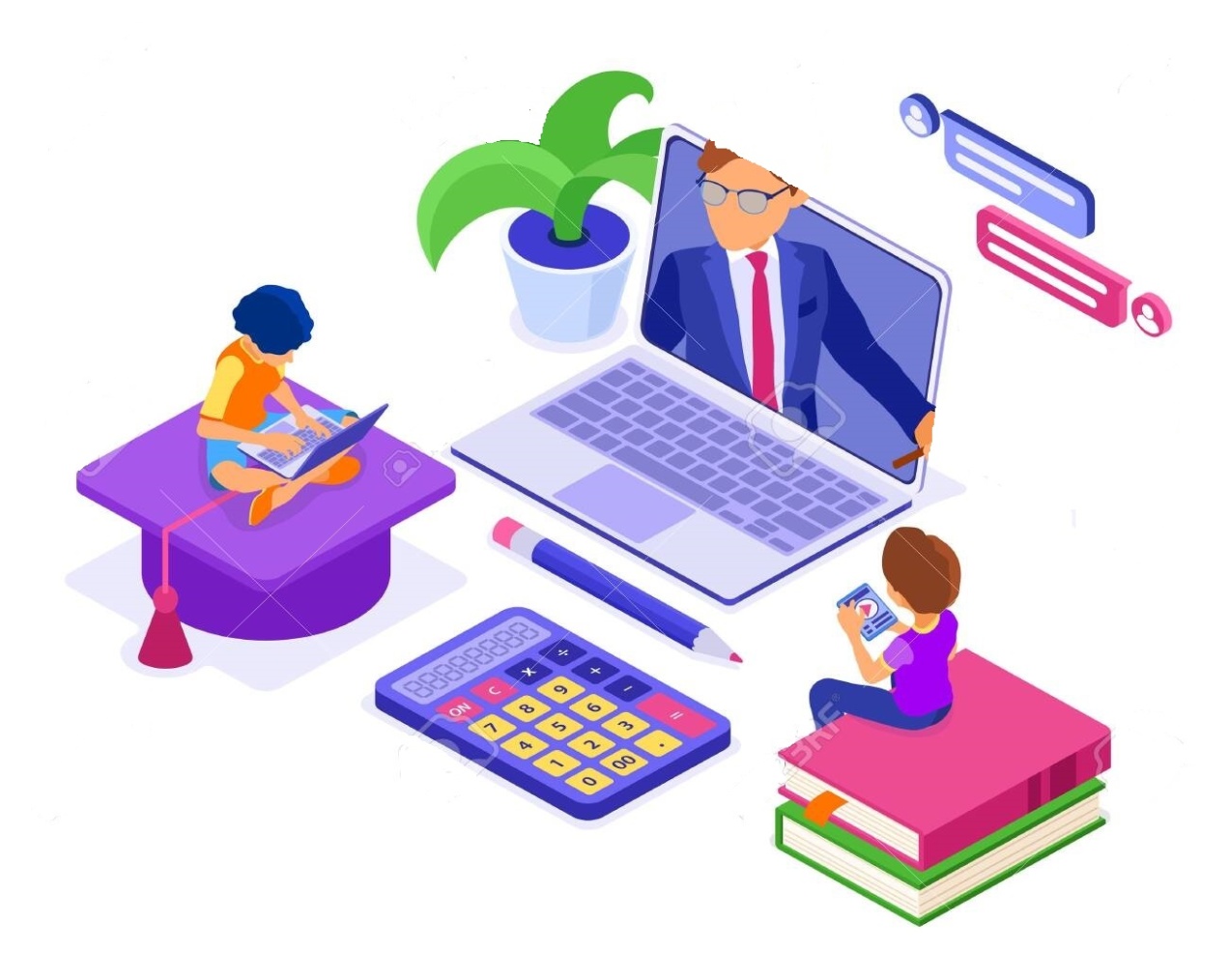 =
5+2=7
4 + 7
7 + 4
=
2 + 5
5 + 2
Նկատենք,  որ  միանիշ  գումարելիների  տեղերը  փոխանակելիս  գումարը  չի  փոխվում:
Այս  հատկությունը  կպահպանվի  նաև  այն  դեպքում,  երբ  թվերը  միանիշ  չեն:
Օրինակ`  գումարենք   12  և   3   թվերը:
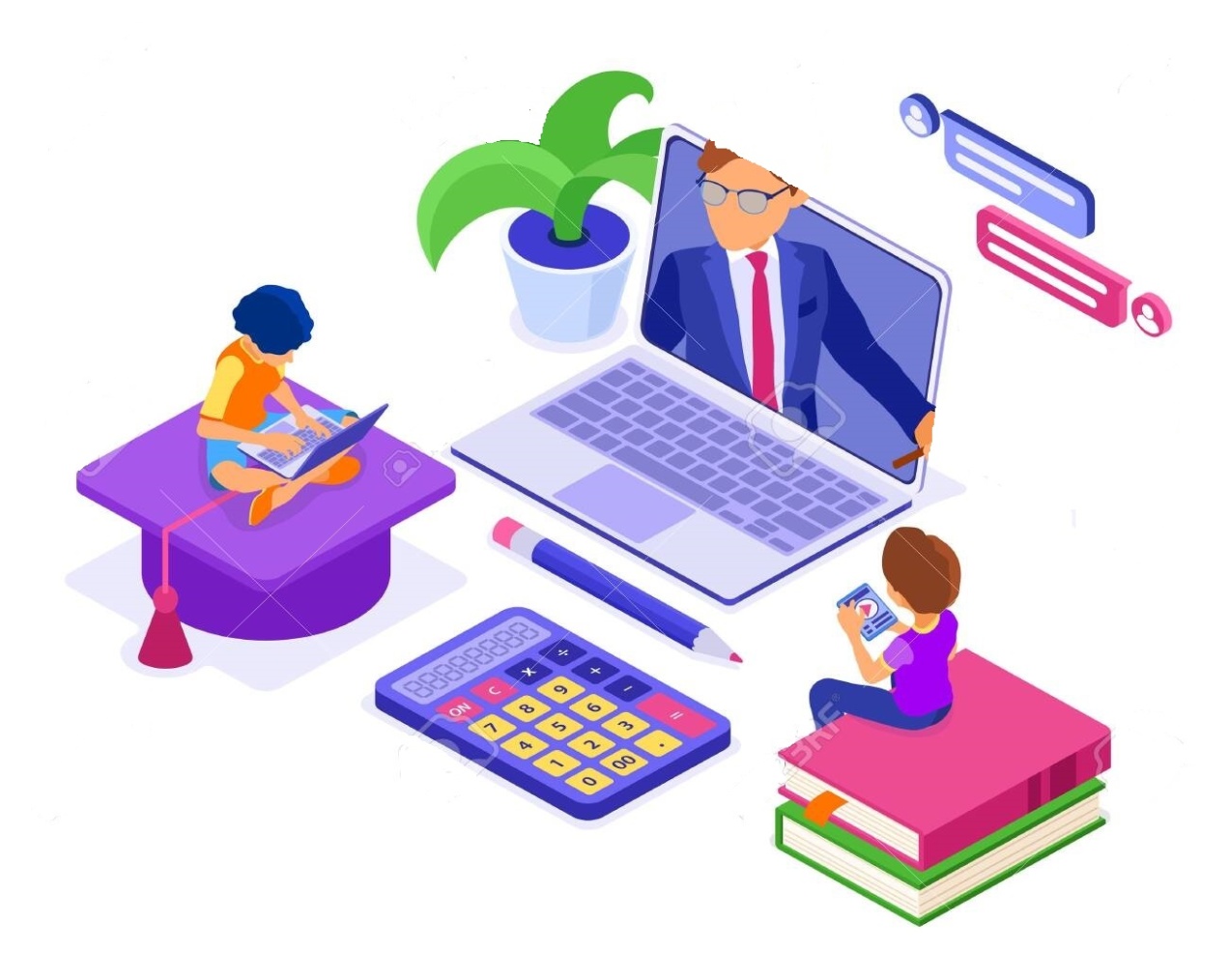 +
+
+
+
+
+
+
+
+
+
+
+
=
+
+
+
=
3
1
1
1
1
1
1
1
1
1
1
1
1
12
1
1
1
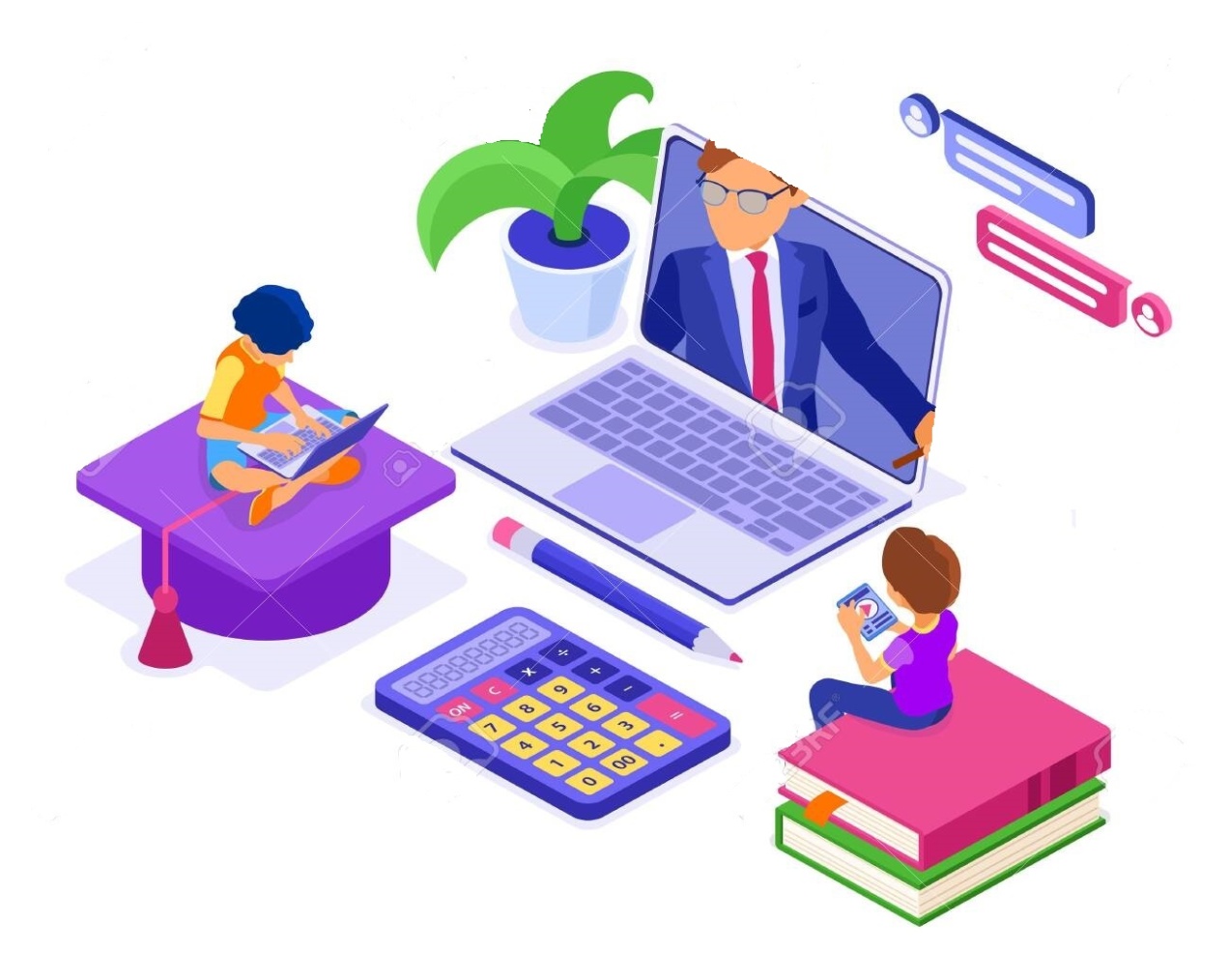 +
+
+
+
+
+
+
+
+
+
+
=
+
+
+
=
15
1
1
1
1
1
1
1
1
1
1
1
1
1
1
1
+
+
+
+
+
+
+
+
+
+
+
+
=
+
+
+
=
3
1
1
1
1
1
1
1
1
1
1
1
1
12
1
1
1
+
+
+
+
+
+
+
+
+
+
+
=
+
+
+
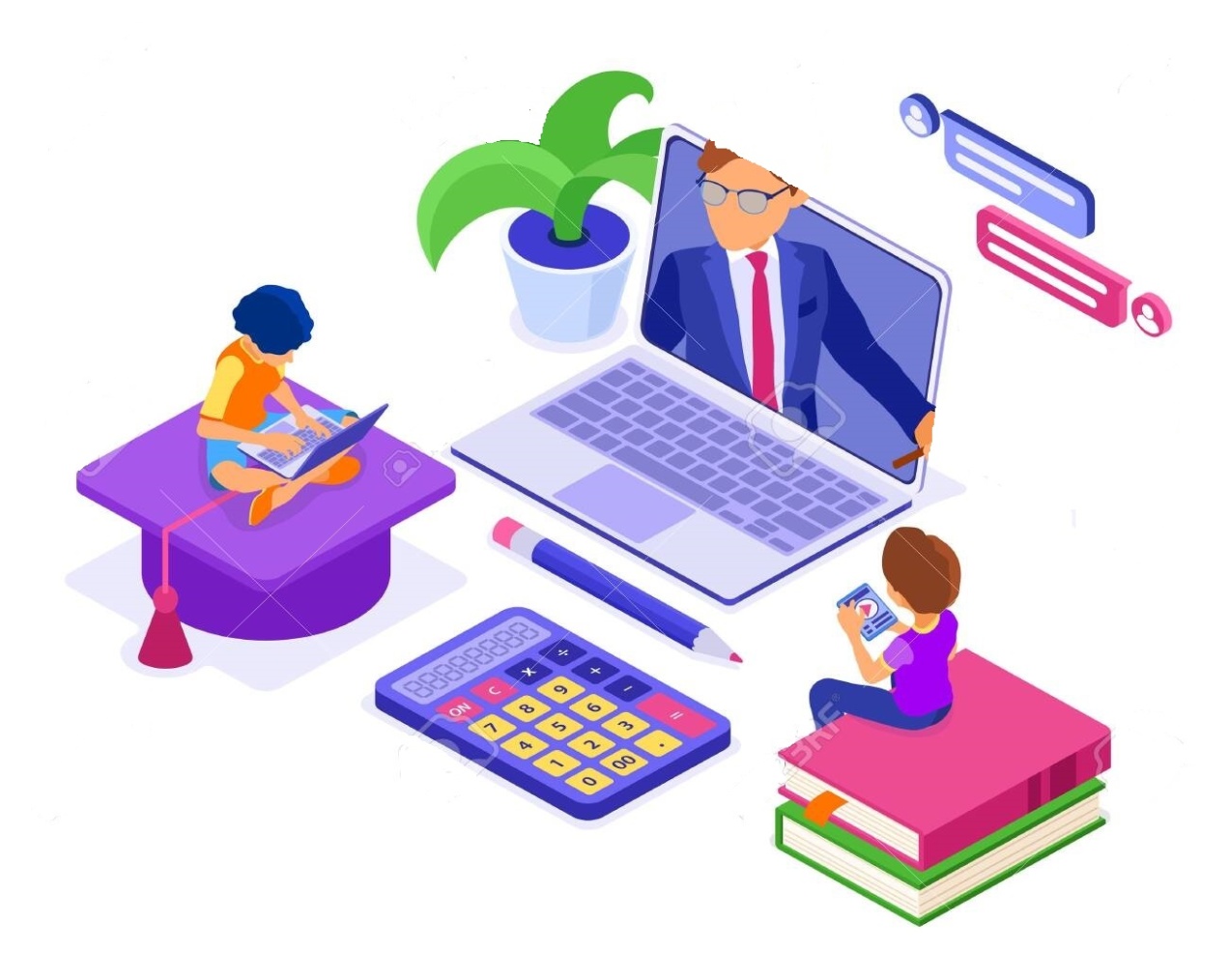 =
15
1
1
1
1
1
1
1
1
1
1
1
1
1
1
1
5+2=7
Այսպիսով`
ինչ  հաջորդականությամբ  էլ  գումարենք  թվերը,  նրանցում պարունակվող  մեկերի  ընդհանուր քանակը  (իսկ  դա  էլ  հենց  թվերի  գումարն  է)  կմնա  նույնը:
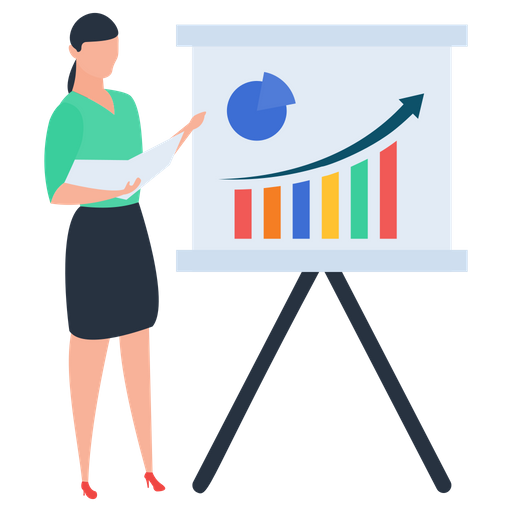 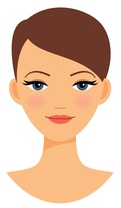 Գումարելիների  տեղերը  փոխանակելիս   գումարը  չի  փոխվում:
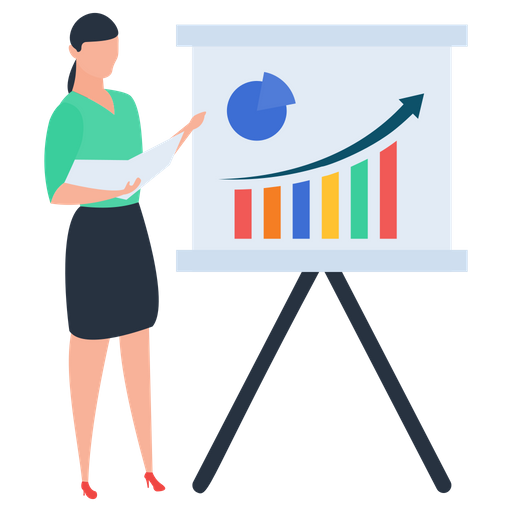 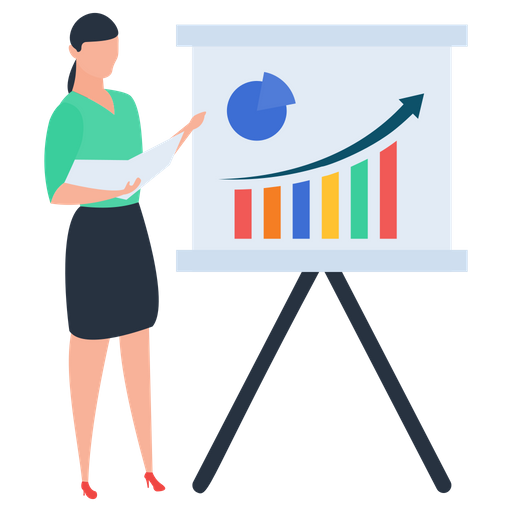 Բնական   թվերի  գումարման   այս  հատկությունը  կոչվում  է  գումարման 
տեղափոխական  օրենք:
Նշենք,  որ  գումարման  տեղափոխական  օրենքը  ճիշտ  է  նաև  այն  դեպքում,  երբ 
գումարելիներից  առնվազն  մեկը  զրոն  է:
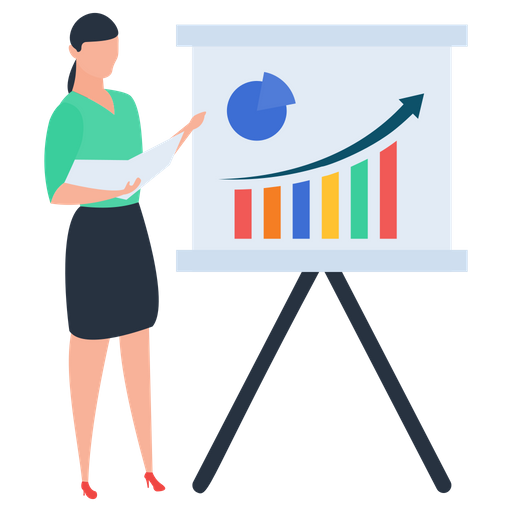 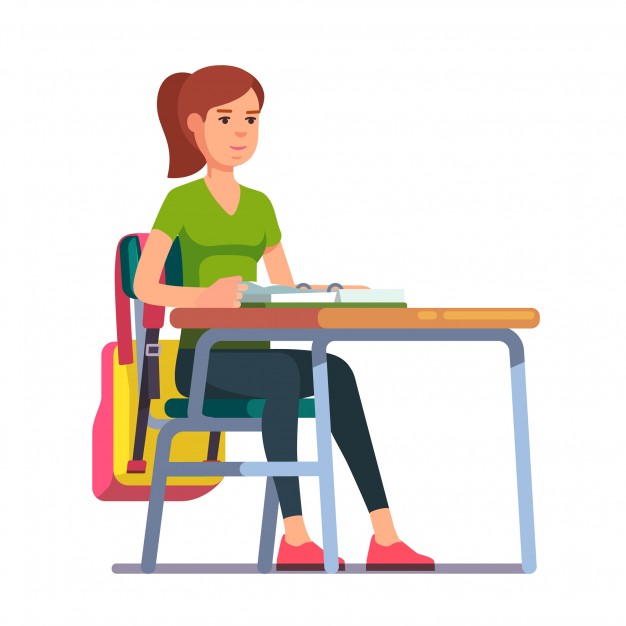 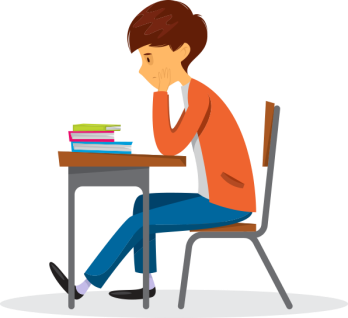 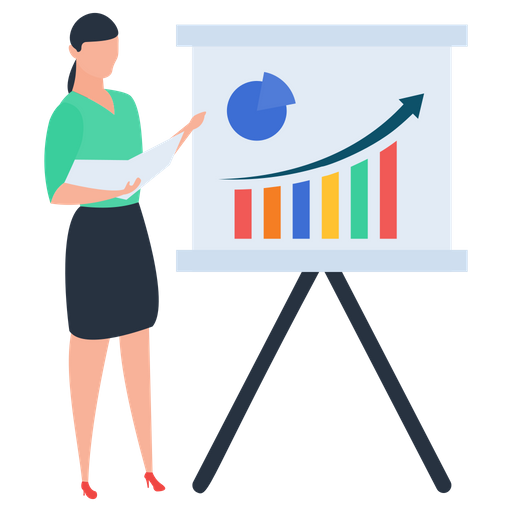 Գրել  հինգ  թվերից  կազմված  հաջորդականություն,  որում   առաջին  թիվը  0-ն  է,  երկրորդը`  3-ը,  իսկ  յուրաքանչյուր  հաջորդը  հավասար  է  նախորդ  երկուսի  գումարին:
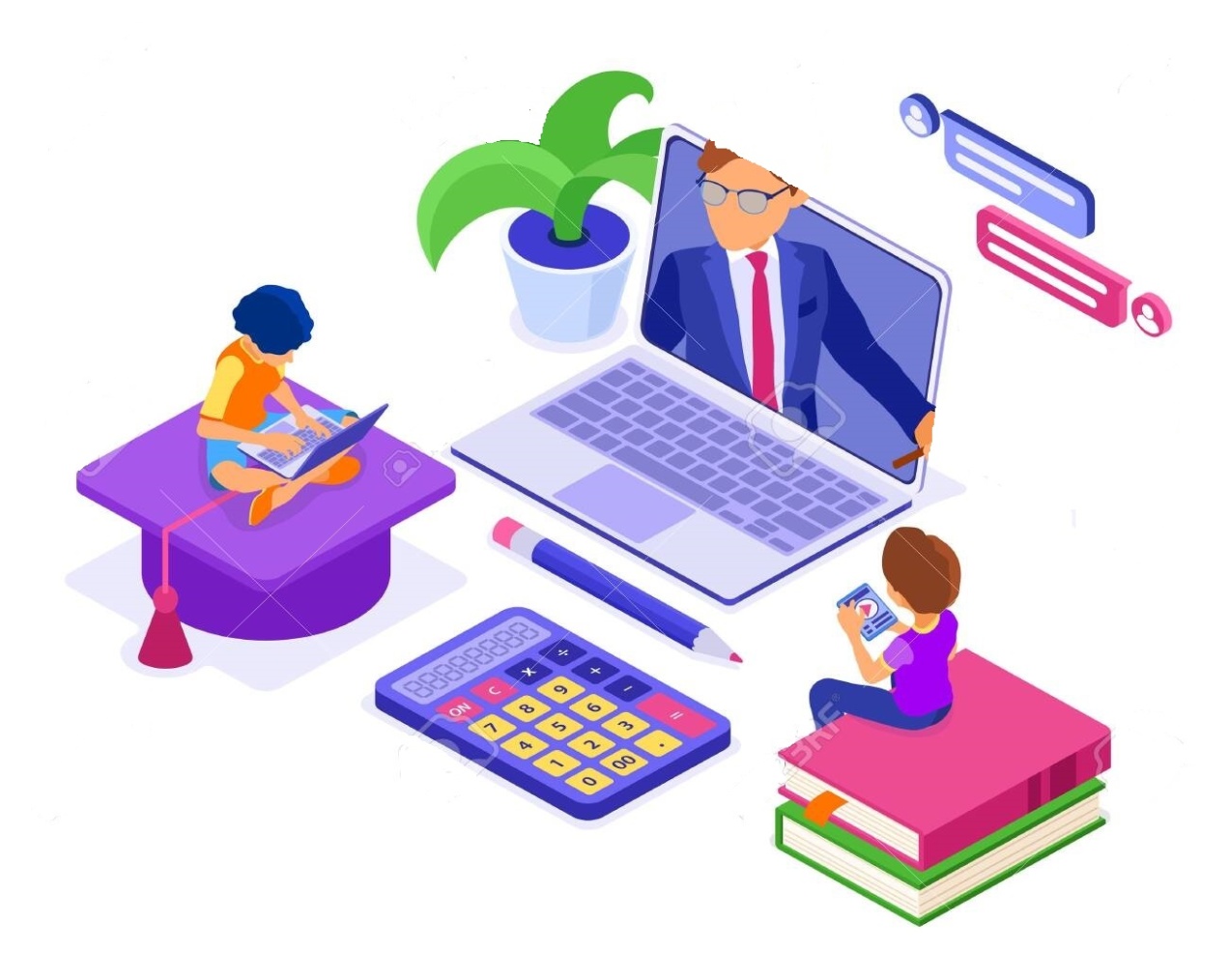 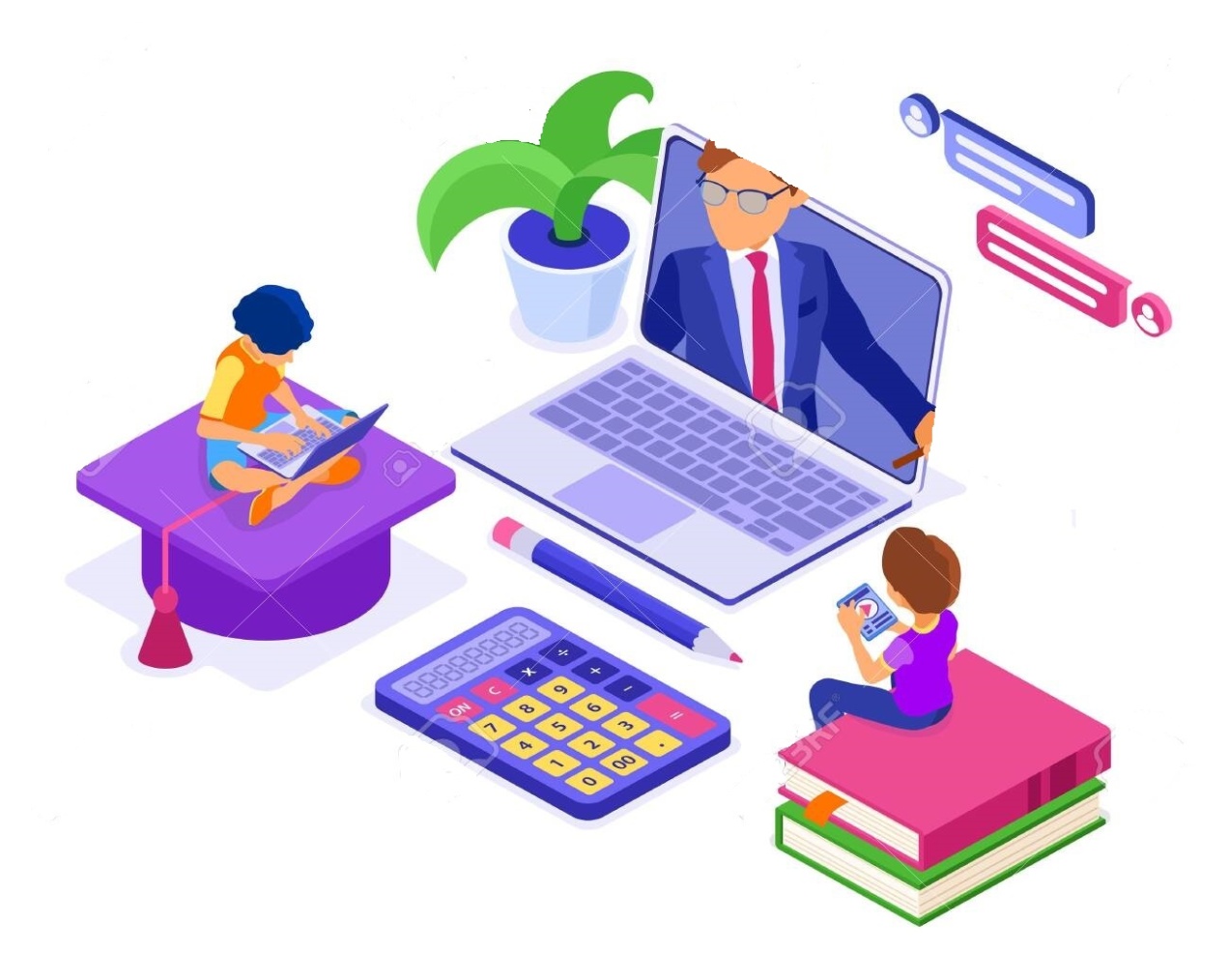 ԼՈՒԾՈՒՄ
0  +  3
3  +  3
3  +  6
0
3
,
,
,
,
:
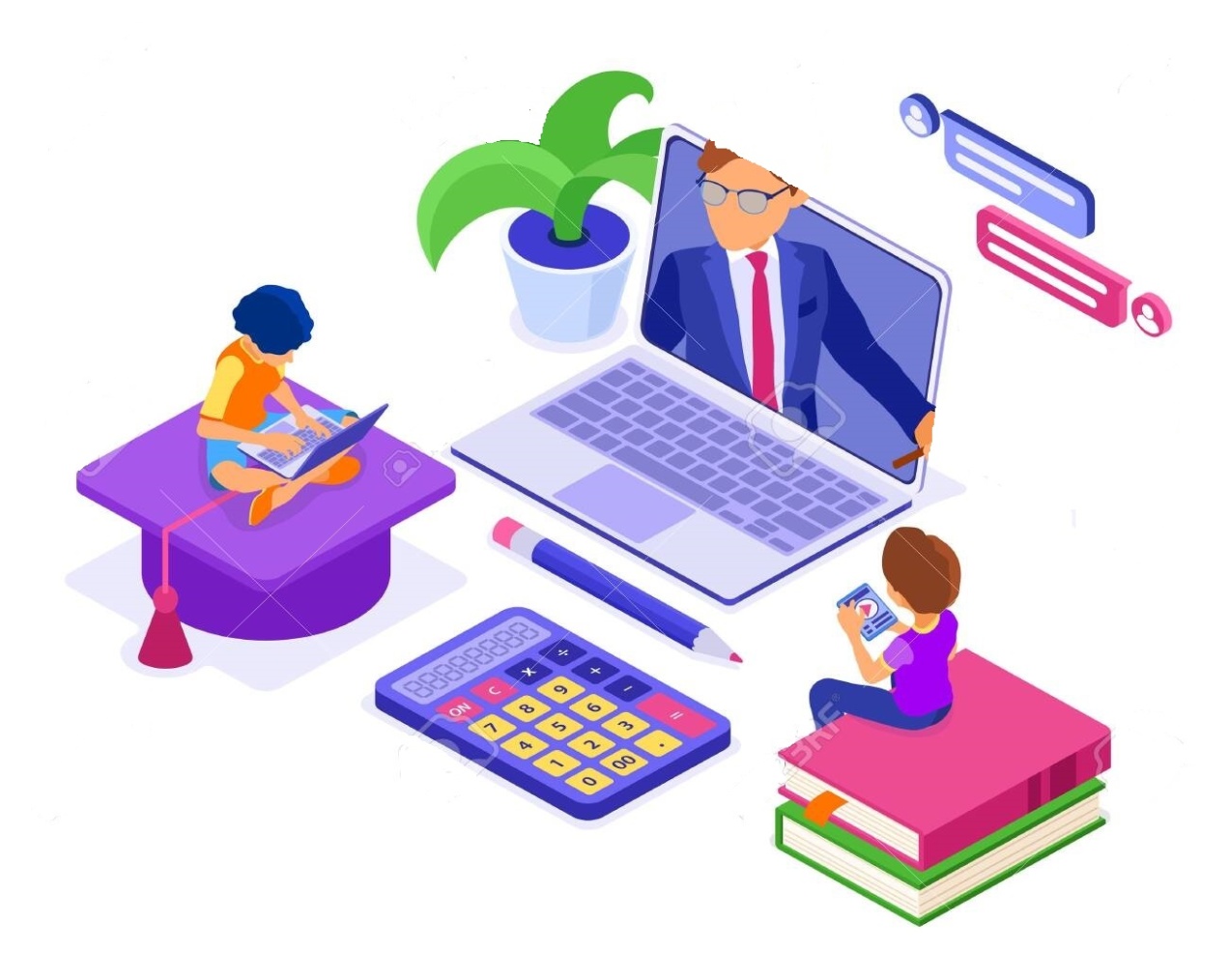 = 3
3
3, 6, 9:
= 6
6
ԽՆԴԻՐ  1
= 9
9
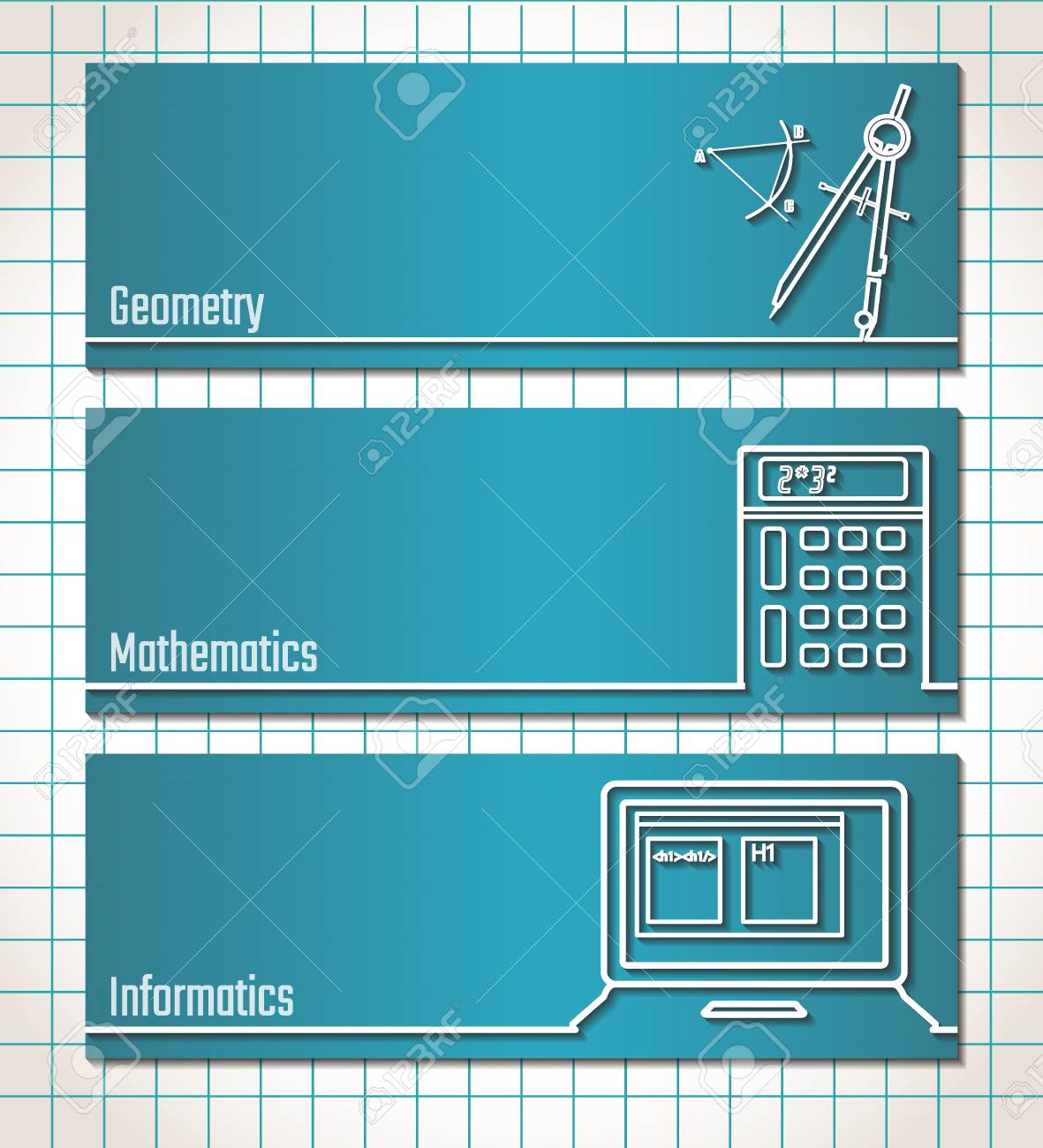 Մեքենան  առաջին  օրն  անցել  է  115 կմ,  երկրորդ օրը` 15 կմ-ով  ավելի:  Երրորդ  օրը  մեքենան  անցել  է  10 կմ-ով  ավելի,  քան  առաջին  երկու  օրում:  Ընդամենը  քանի՞  կիլոմետր  է  անցել  մեքենան  երեք  օրում:
ԼՈՒԾՈՒՄ
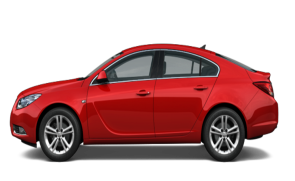 115 կմ
1-ին  օր
115 կմ
= 130 (կմ)
115+ 15
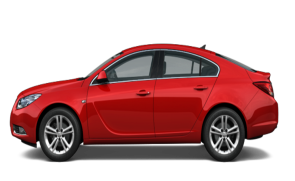 2-րդ  օր
= 255 (կմ)
115 + 130 + 10
115 կմ
15 կմ
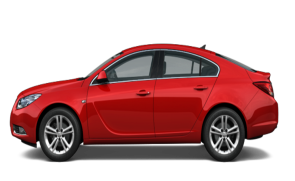 130 կմ
ԽՆԴԻՐ  2
3-րդ  օր
10 կմ
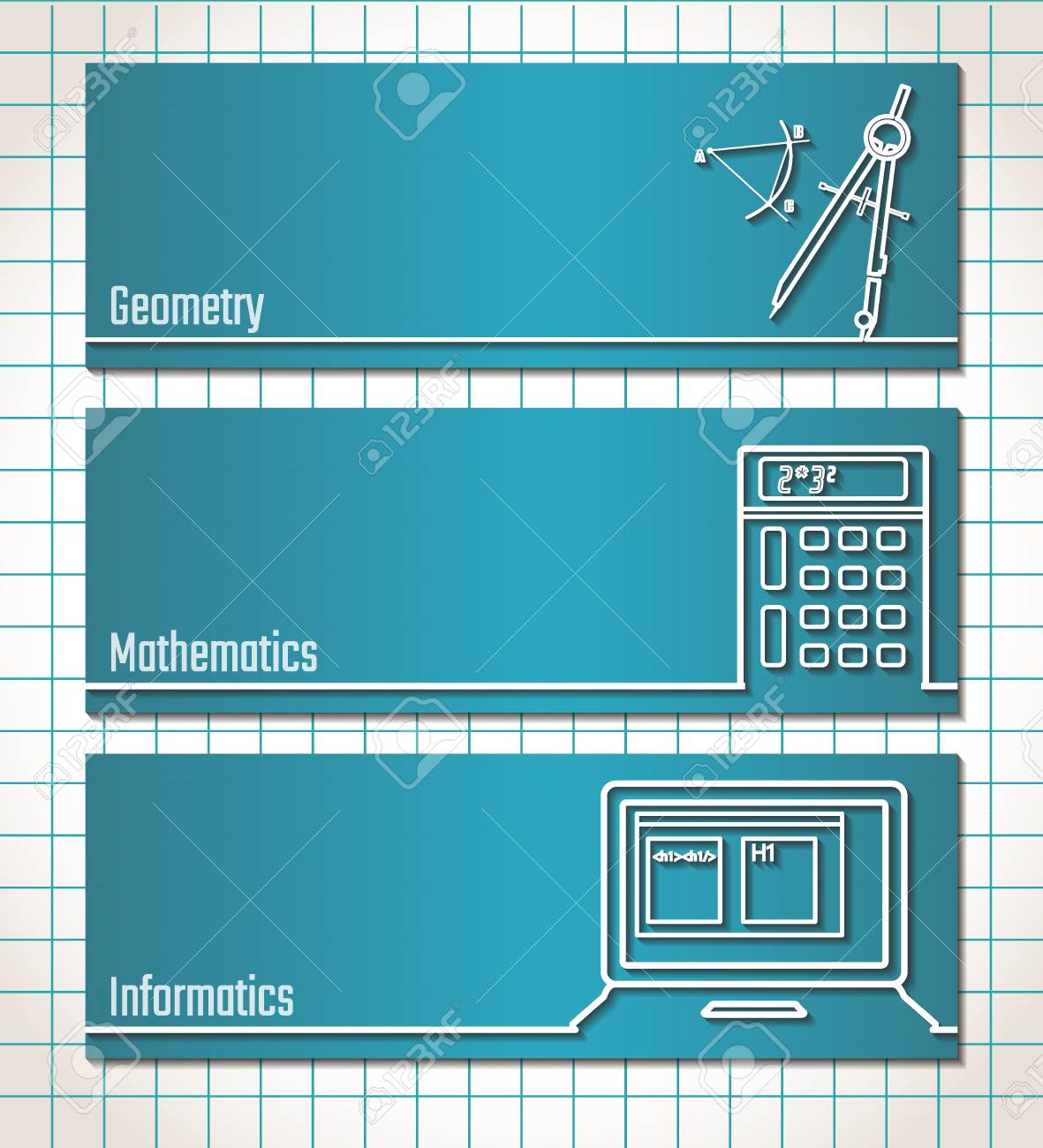 115 կմ
130 կմ
255 կմ
115
+ 130
+ 255
= 500 (կմ)
Պատ՝.  500 կմ:
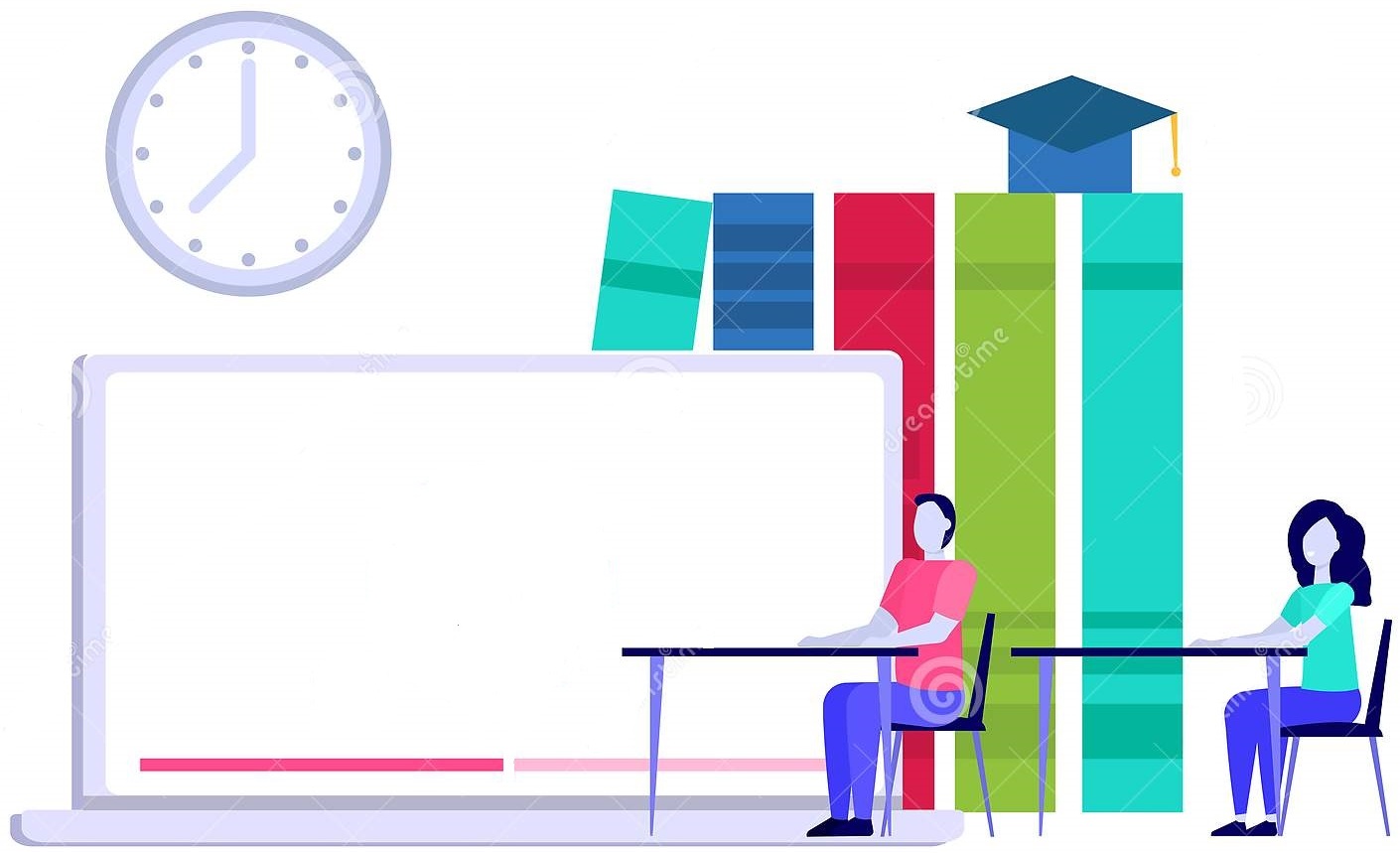 ՇՆՈՐՀԱԿԱԼՈՒԹՅՈՒՆ
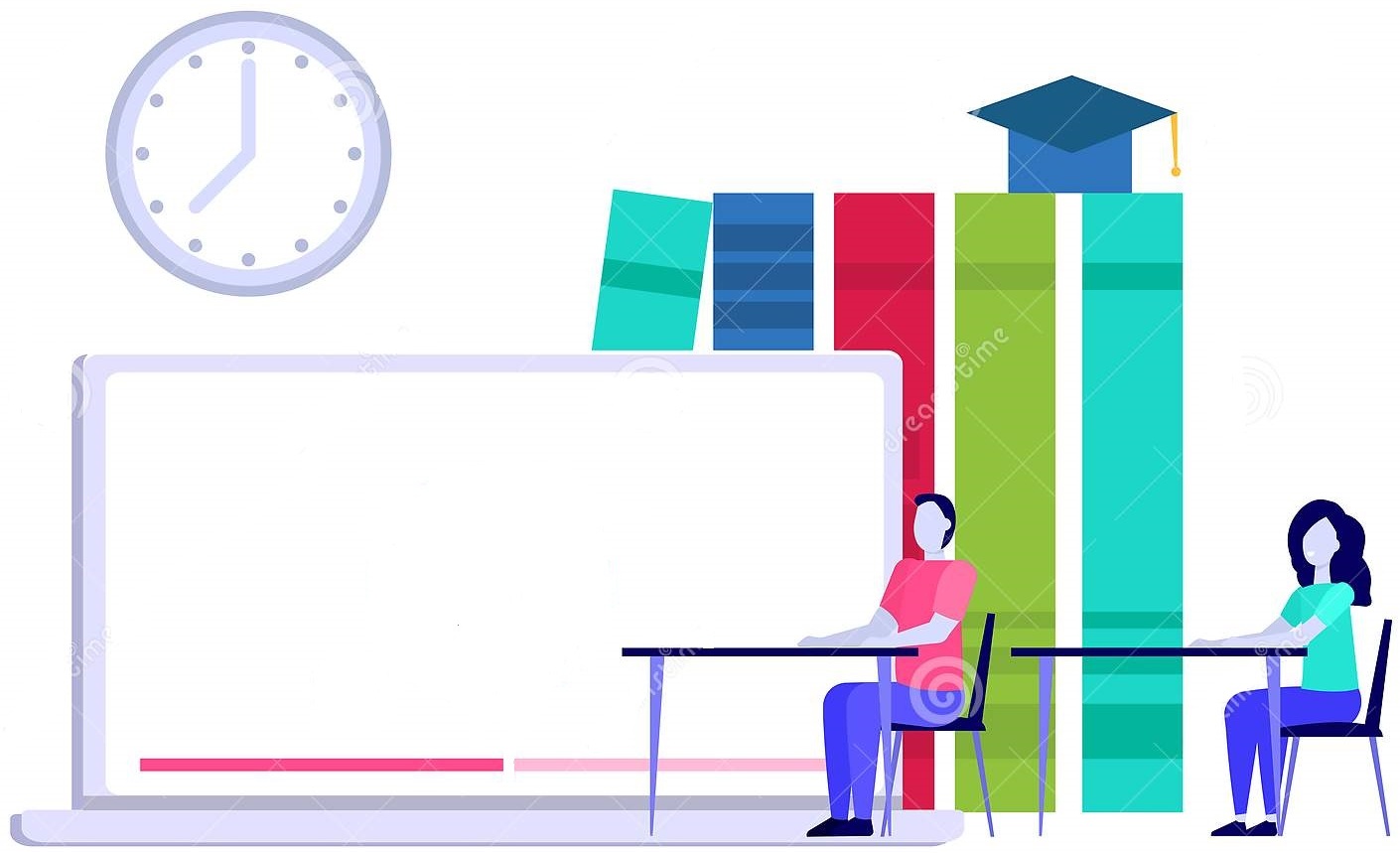 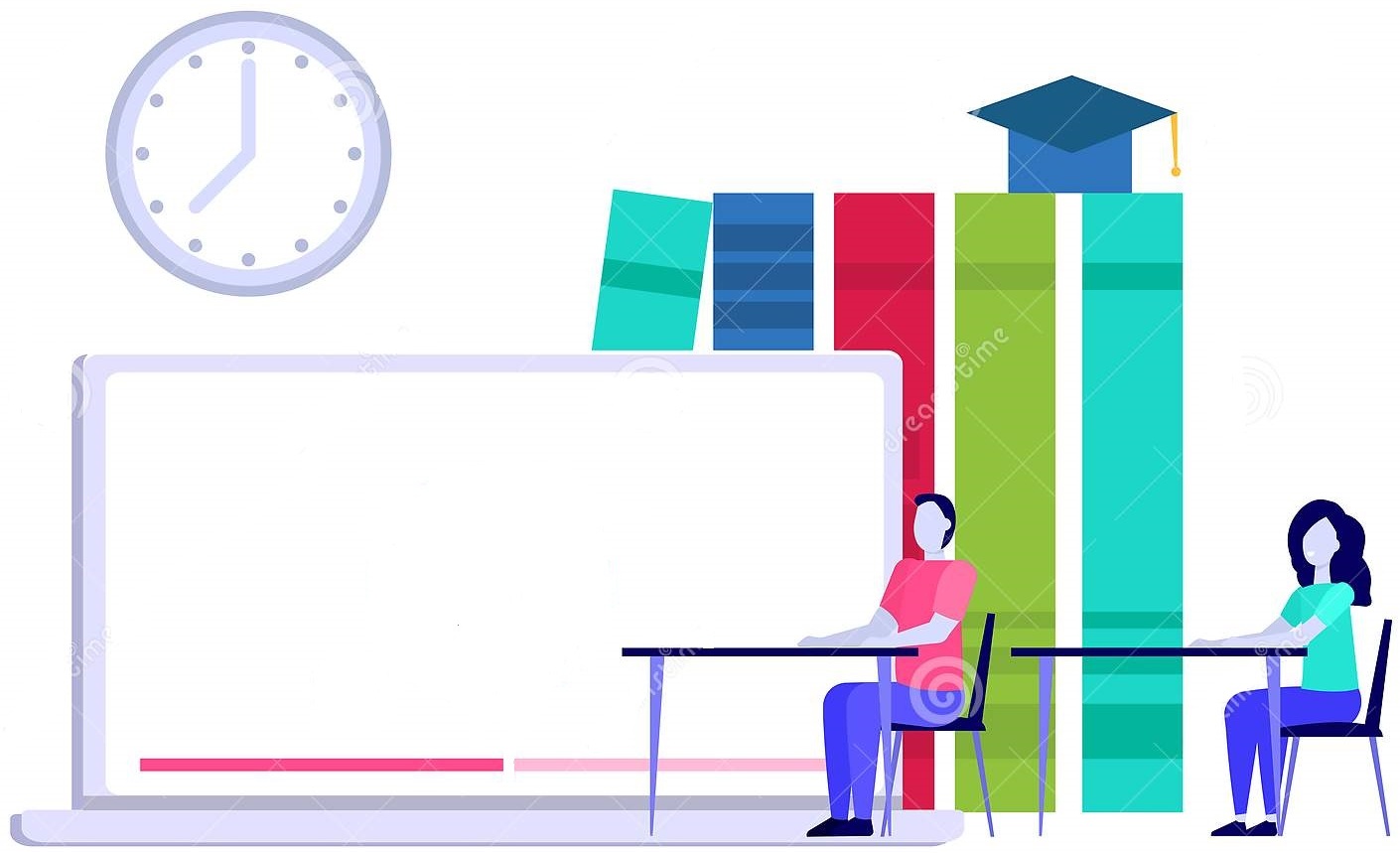 Դասագիրք՝ 
Բ.  Նահապետյան,  Ա. Աբրահամյան, «Մաթեմատիկա 5» մաս 1,  հիմնական  դպրոցի  5-րդ  դասարանի  դասագիրք, 
«Մանմար»   հրատարակչություն,  Երևան  2019
Գայանե Սիմոնյան
Կոտայքի մարզի Ակունքի միջն. դպրոց